Aspectos psicosociales.
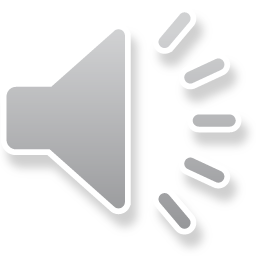 UNIVERSIDAD NACIONAL AUTÓNOMA DE MÉXICO (UNAM)
COLEGIO DE CIENCIAS Y HUMANIDADES AZCAPOTZALCO (CCH-A)
AMALIA PICHARDO HERNÁNDEZ
PSICOLOGIA II
GRUPO 681   ABRIL 2013
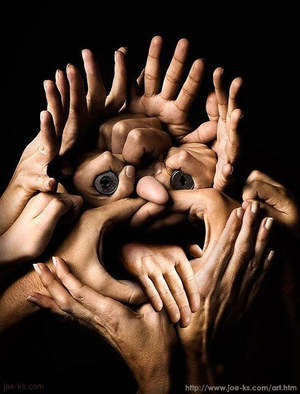 SAN LUIS LEÓN, PAOLA
JIMÉNES SÁNCHEZ, JOSELYN 
CORTÉS TORRES, LUIS ANGEL
KARINA JANET BARRON CAÑAS
LOS ROLES
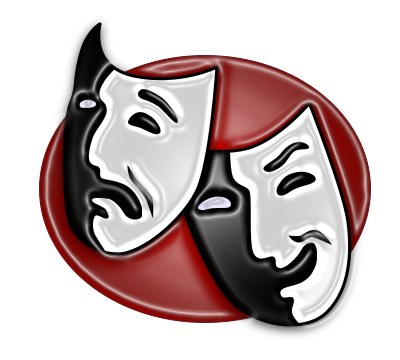 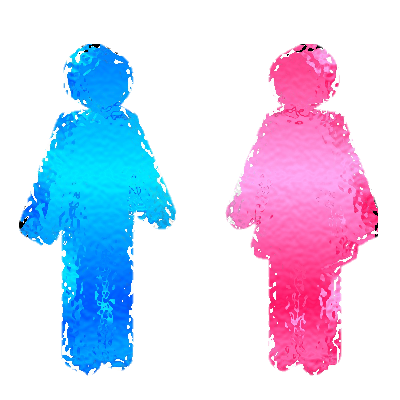 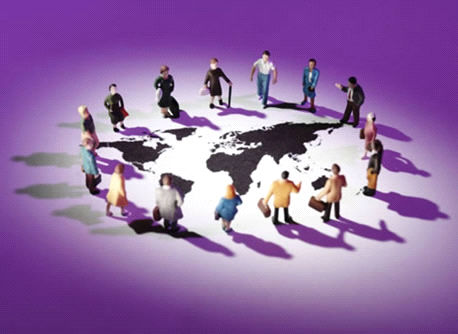 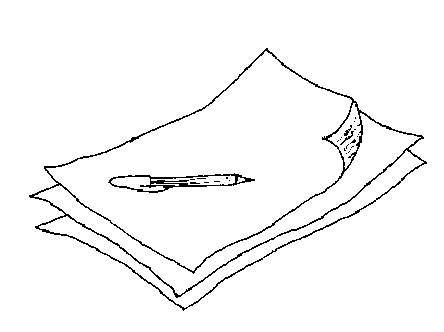 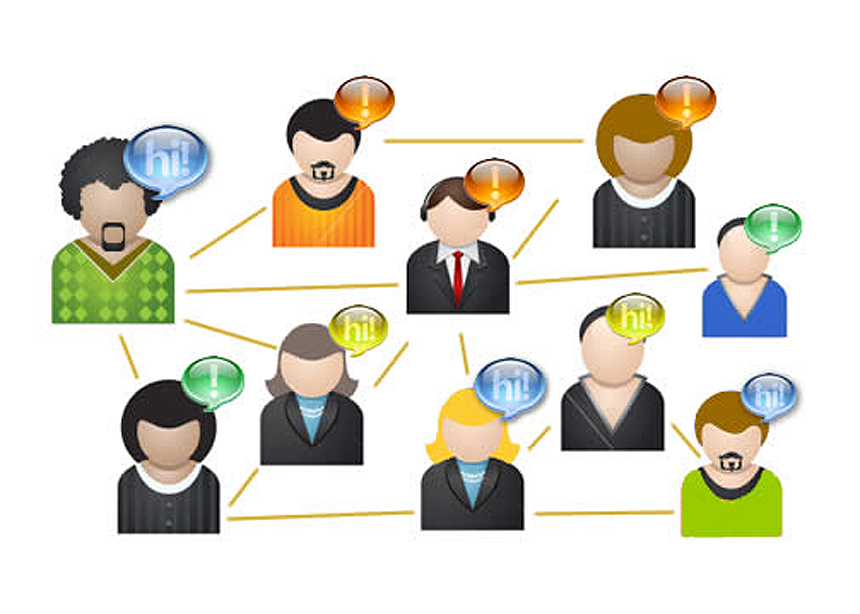 LOS ROLES SEXUALES
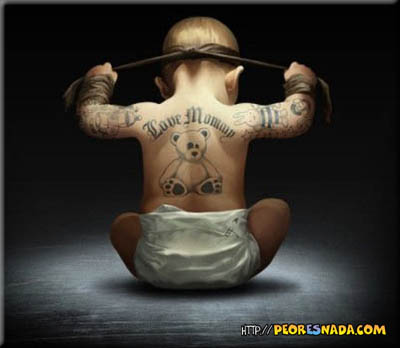 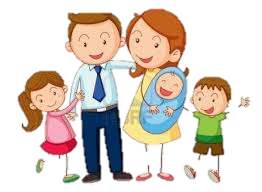 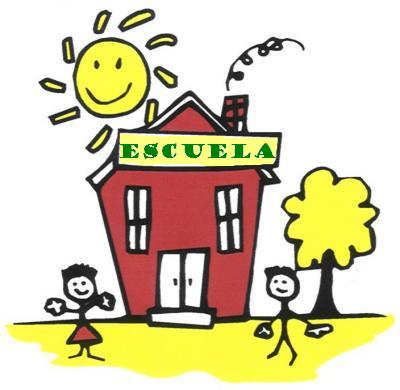 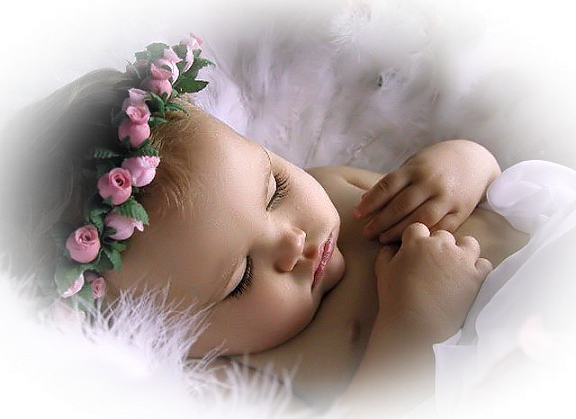 CARACTERÍSTICAS DE LOS ROLES
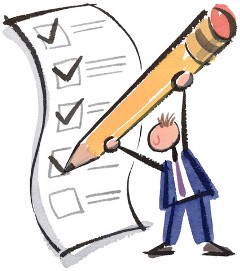 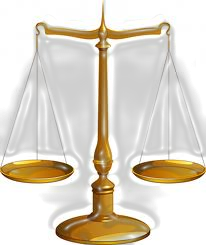 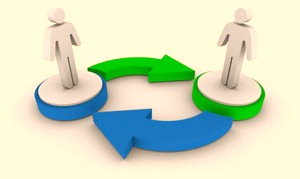 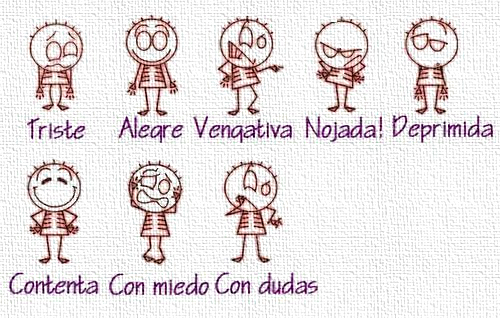 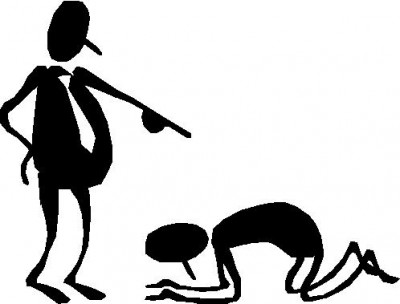 CONSECUENCIAS
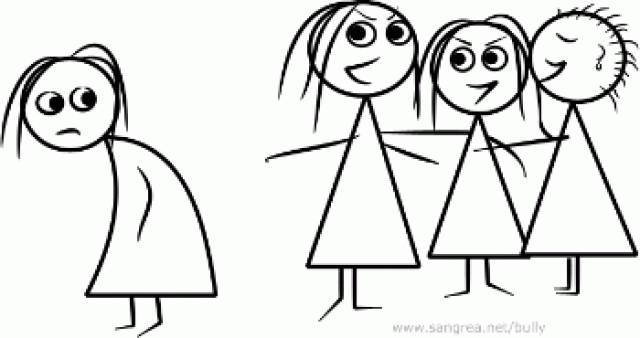 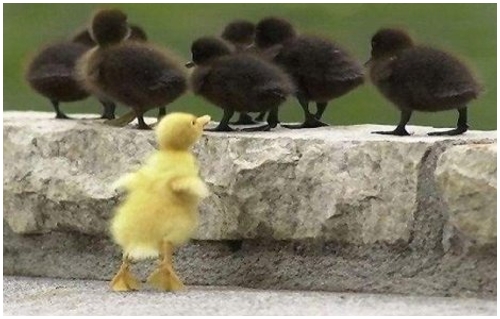 SEXO Y SEXUALIDAD
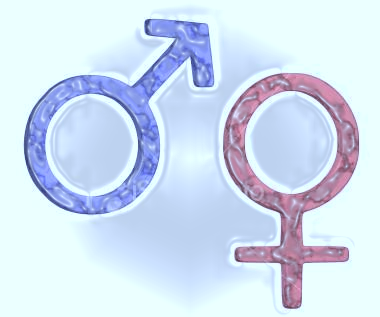 DIFERENCIAS BIOLÓGICAS
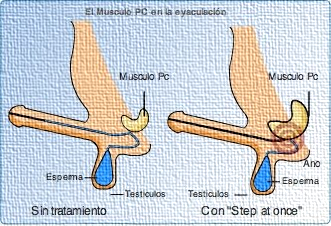 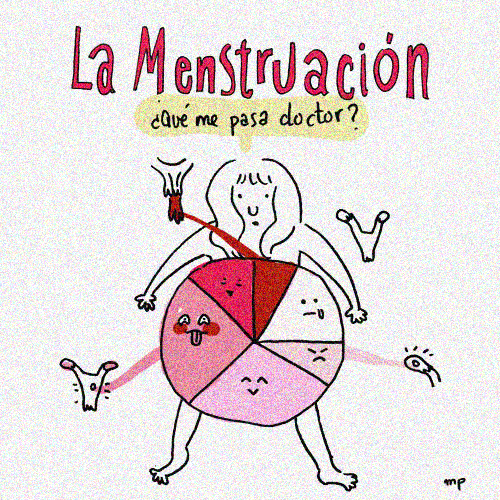 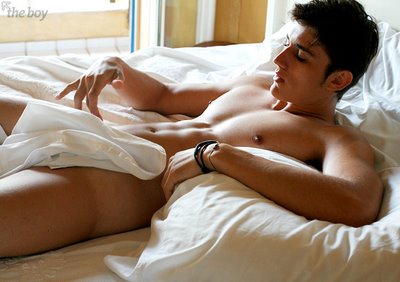 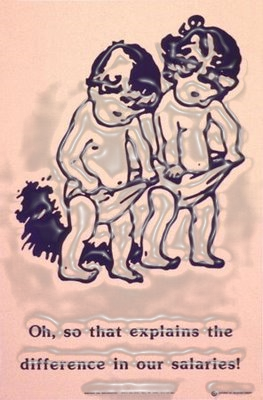 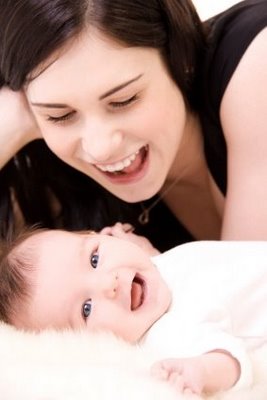 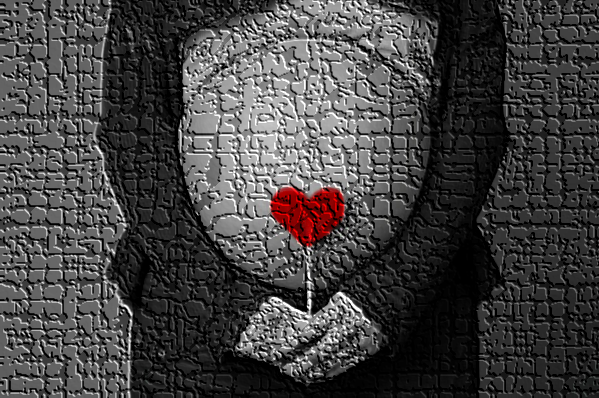 RELACIONES AFECTIVAS
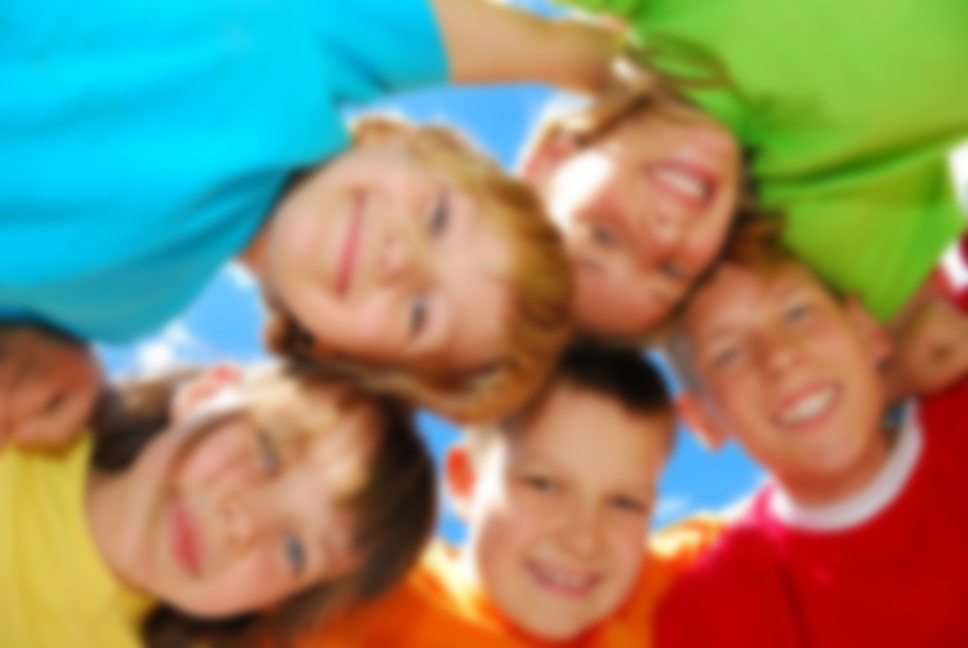 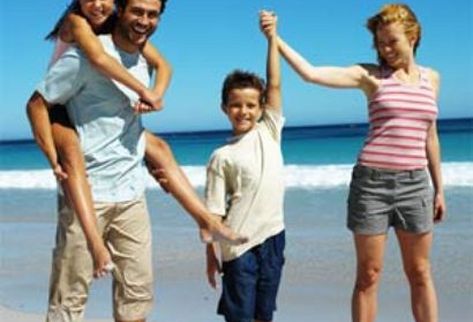 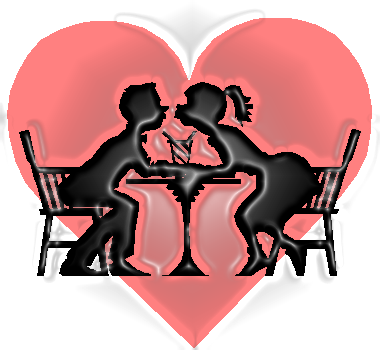 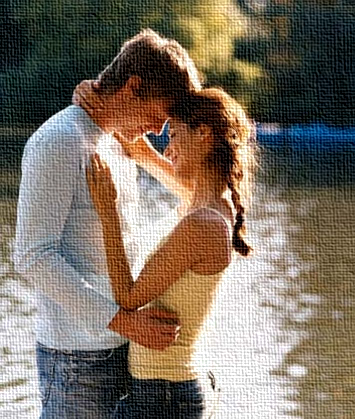 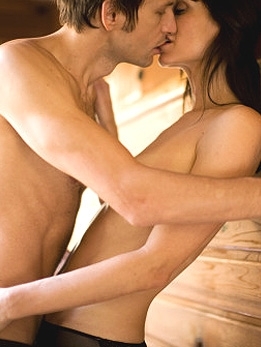 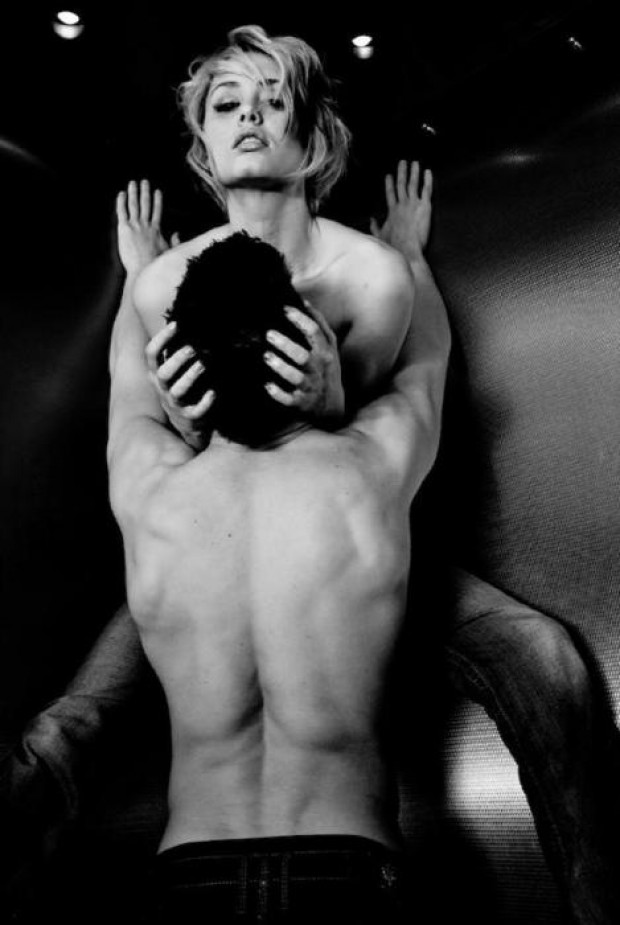 PLACER SEXUAL
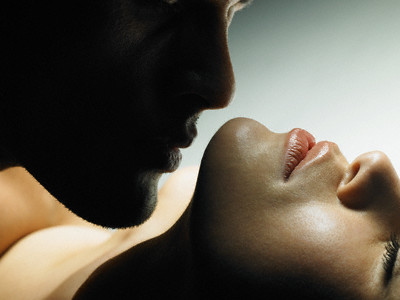 ASPECTO PSICOLÓGICO DE LA SEXUALIDAD
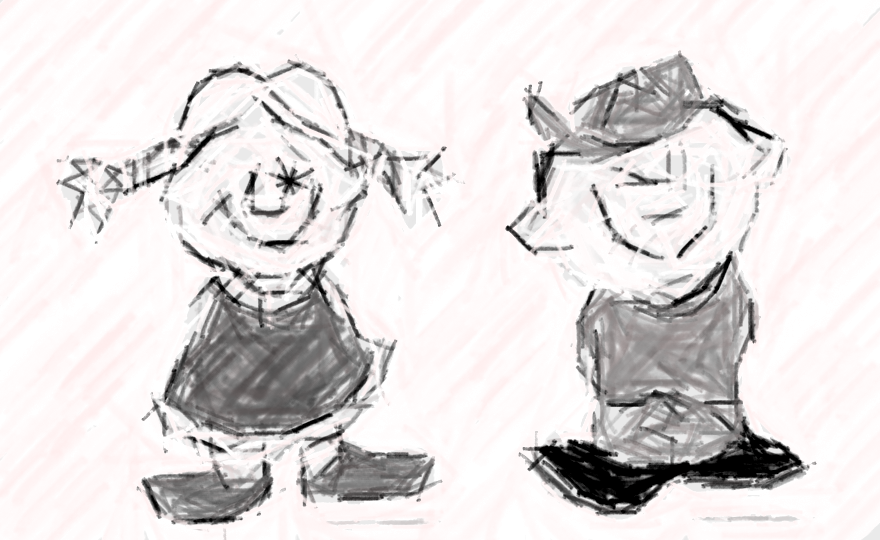 IDENTIDAD DE GÉNERO
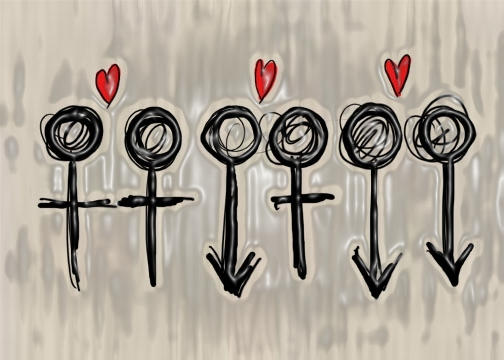 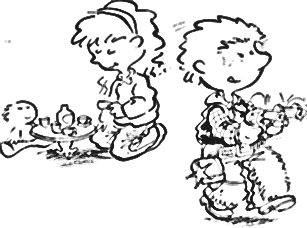 ROL DE GÉNERO
ORIENTACIÓN SEXUAL
S E X U A L I D A D
 Y 
C U L T U R A
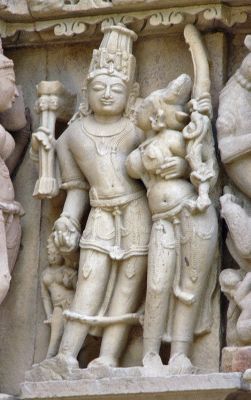 La sexualidad es…
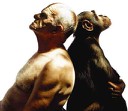 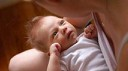 Es decir  se va 
moldeando por factores
Externos y algunos de
 estos son los siguientes
LOS ESTEREOTIPOS CULTURALES
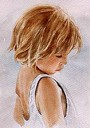 Son el conjunto de creencias compartidas  por una sociedad…
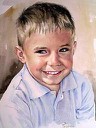 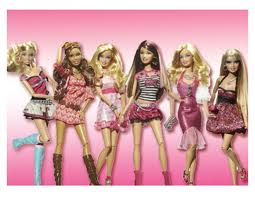 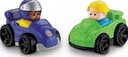 LOS ESTEREOTIPOS DEL GÉNERO
Si aceptamos los estereotipos como guías para nuestro propio comportamiento, ello impedirá que determinemos nuestros propios intereses y habilidades, desanimando a los varones a que participen en el supuesto trabajo de las mujeres (como cuidar a los hijos) y llevando a las mujeres a no elegir roles tradicionalmente masculinos (como estudiar ingeniería y practicar ciertos deportes).
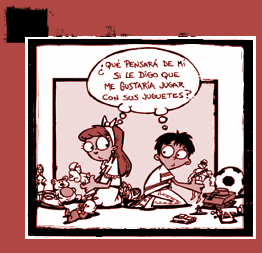 ESQUEMAS DEL GÉNERO
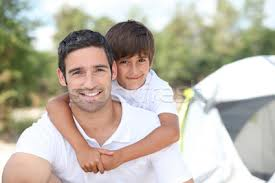 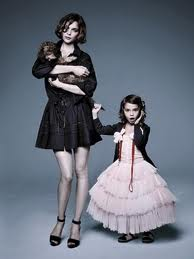 Percepción que adquiere el individuo de lo que la sociedad espera del el.
S E X U A L I D A D
Es un elemento que abarca los aspectos de vida; el desarrollo de las personas se manifiestan a través de la cultura.
Los medios de mayor influencia en el proceso de socialización ….
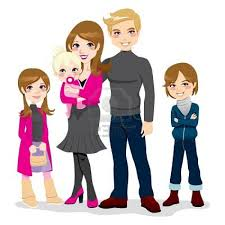 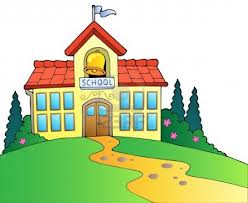 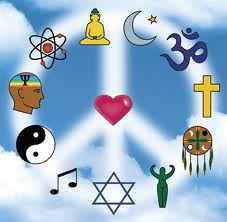 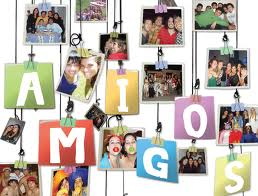 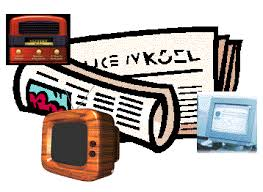 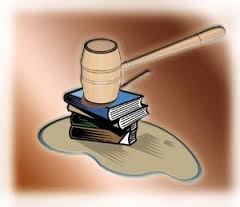 Nuestra cultura mexicana, se caracteriza por ser católica  podemos observar las normas y valores que la rigen, muchos de ellas muy rígidas sobre todo en temas de MASTURBACIÓN, RELACIONES SEXUALES  PREMATRIMONIALES, entre otros
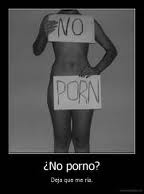 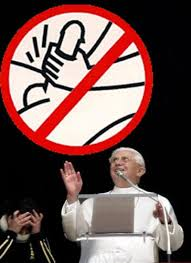 El término pornografía se refiere a todos aquellos materiales, imágenes o reproducciones que representan actos sexuales con el fin de provocar la excitación sexual del receptor
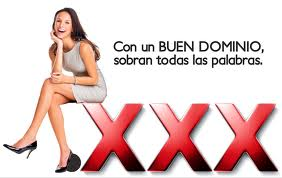 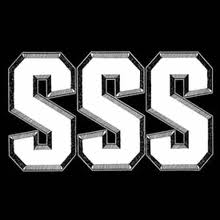 La pornografía se manifiesta a través de multitud de disciplinas
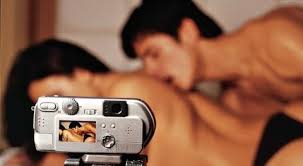 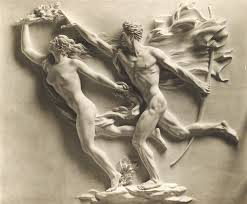 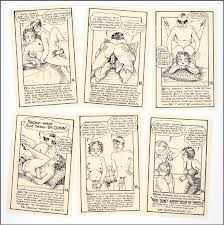 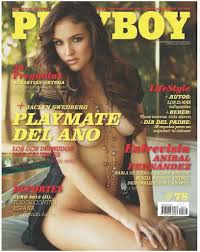 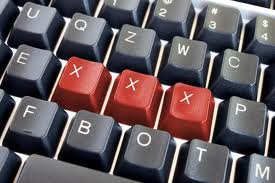 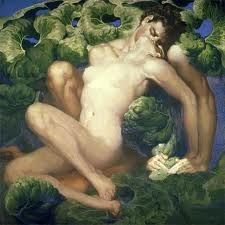 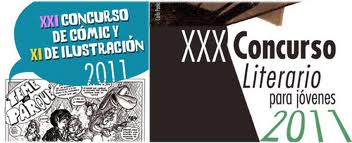 La INFORMACIÓN hace referencia a todos aquellos aspectos que se nos presentan en cuanto a sexualidad
La FORMACIÓN se atribuye a la dinámica familiar que inclúyela practica de actitudes, normas y valores.
INFLUENCIA DE LOS MEDIOS
La publicidad contribuye a la creación de estereotipos sociales, culturales, raciales
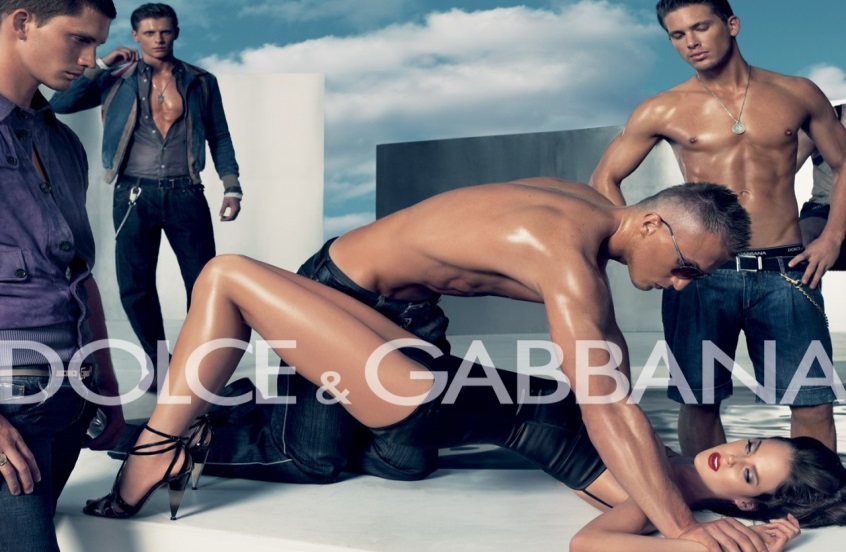 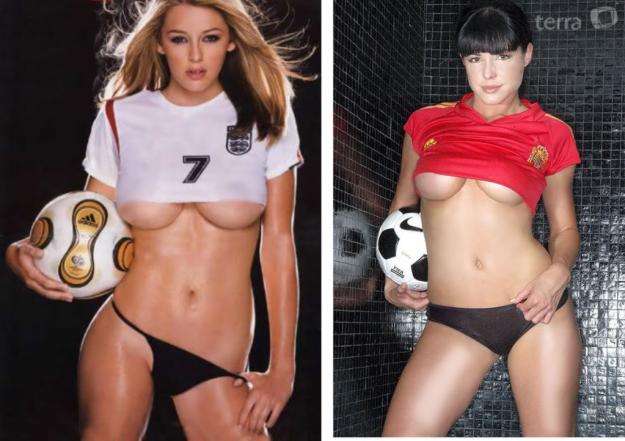 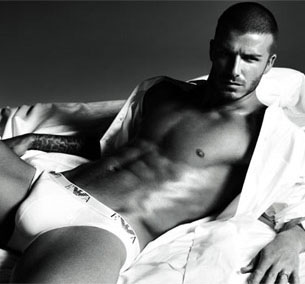 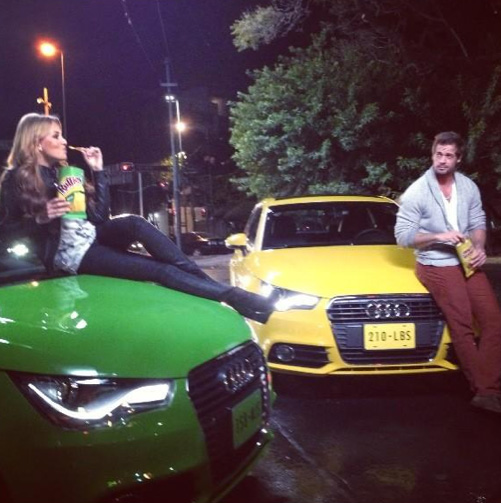 La mujer
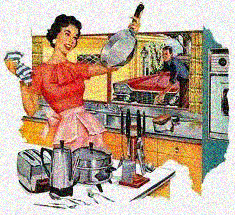 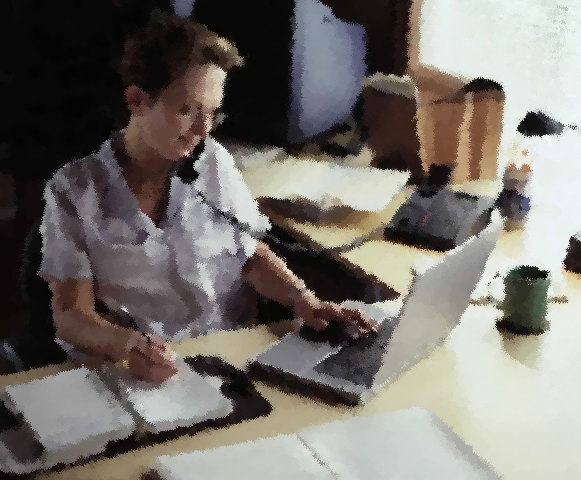 La mujer: ama de casa, esposa, madre pero si trabaja…pero casi siempre subordinada a un jefe
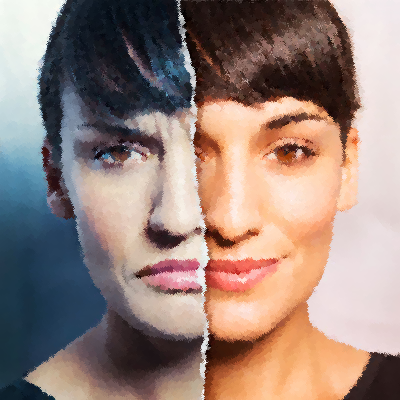 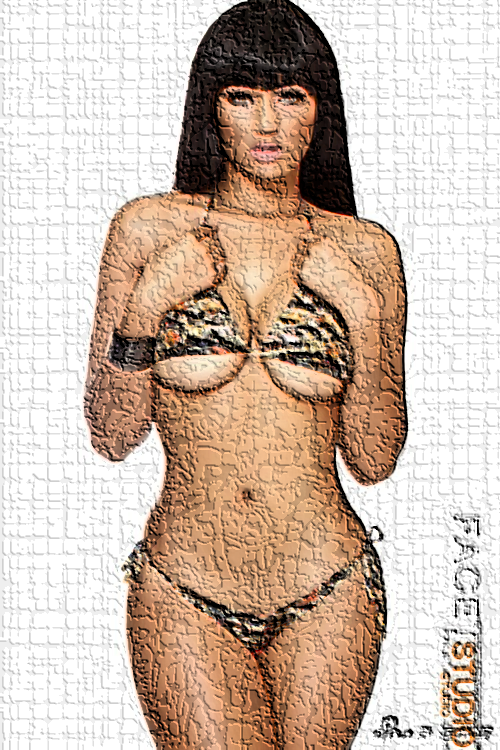 Y, por supuesto, siempre bella.
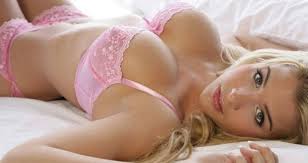 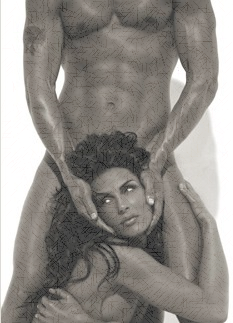 pasiva, frívola,
 tierna, sumisa, dependiente, 
débil,
 menor desarrollo intelectual
mujer objeto,
 mujer fatal, 
siempre inestable
El hombre
dinámico, 
agresivo,
dominador, racional, valiente,
la sociedad le exige asumir: es estable emocionalmente,
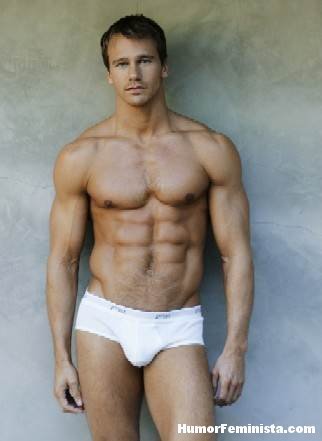 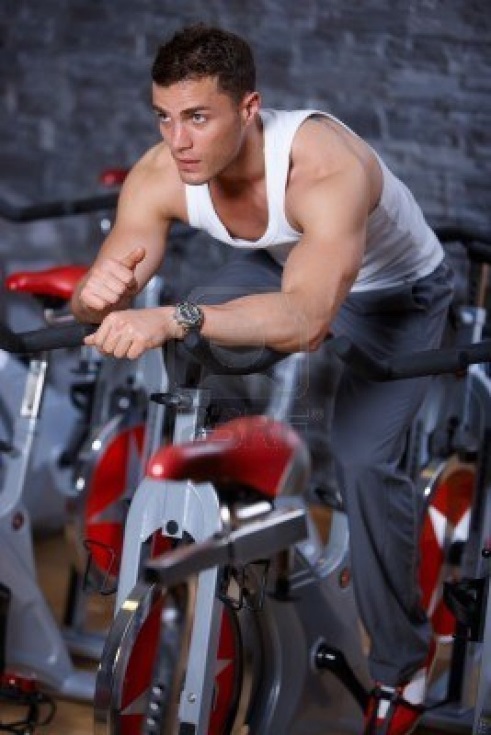 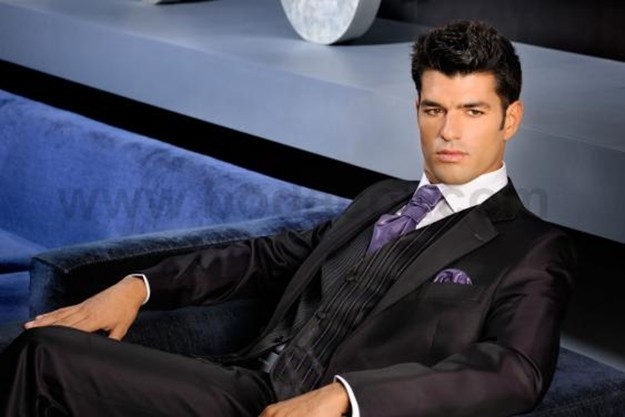 intelectualmente capaz, amante del riesgo…. Pero tampoco debe descuidar su aspecto físico
SEXISMO ( DISCRIMINACIÓN SEXUAL O DISCRIMINACIÓN DE GÉNERO)
PROSTITUCIÓN
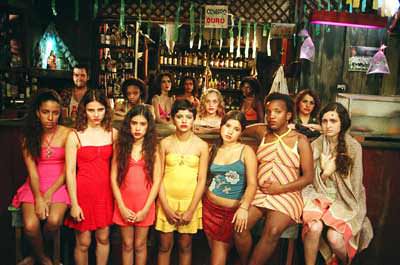 Un ambiente de 
violencia sexual  sin tener  los recursos y características estructurales cognitivas  suficientes
 para poder liberarse
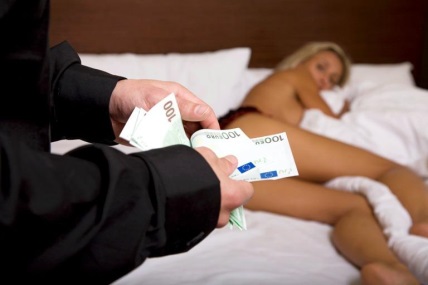 El 95% de la mujeres que ejercen la prostitución no es voluntaria
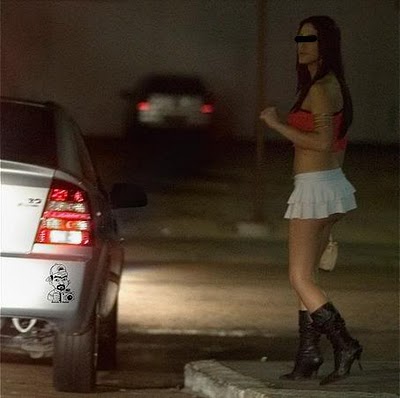 convierten en mercancía a la mujeres, en objetos que se encuentran al alcance del que demanda a cambio de un precio, contribuyendo por tanto a la desigualdad
Maltrato físico y psicológico